Adaptations
Get out a piece of paper  and write down:
Three sentences explaining what you know about adaptations.
Adaptations
Adaptations = characteristics that improves an individuals ability to survive and reproduce in a particular environment.
`
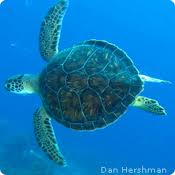 Obtaining Food
Ex: The chameleon has a long, sticky, and fast tongue.
This is a great adaptation or catching insects.
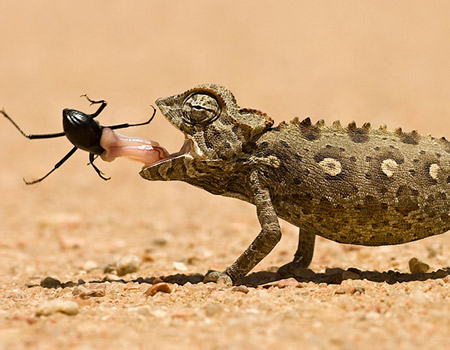 Obtaining Food
Ex: The woodpecker has a strong beak to drill holes into wood.
Then he can get the bugs that are inside the tree.
Ai Ai
Obtaining Food
Why would an adaption for obtaining food be  important? 
Think of the food you eat, what adaptations do we have that helps us obtain food?
Predator-Prey
Some adaptations serve as defense against predators.
Ex: The porcupine has quills that would hurt the predator
Predator-Prey
The puffer fish can expand its body, which causes sharp prongs to expand outward.
Predator-Prey
Others have bright marking which are common in poisonous animals.
Ex:The coral snake for example
Predator-Prey
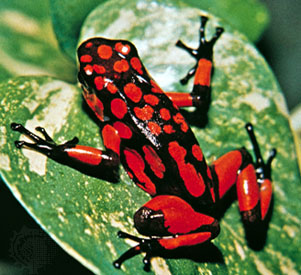 Or poisonous frogs
Predator-Prey
Another example  is camouflage
 
Ex: The alligator can be underwater except for its eyes and nostrils
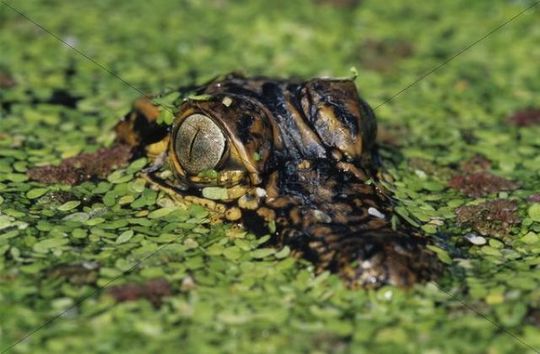 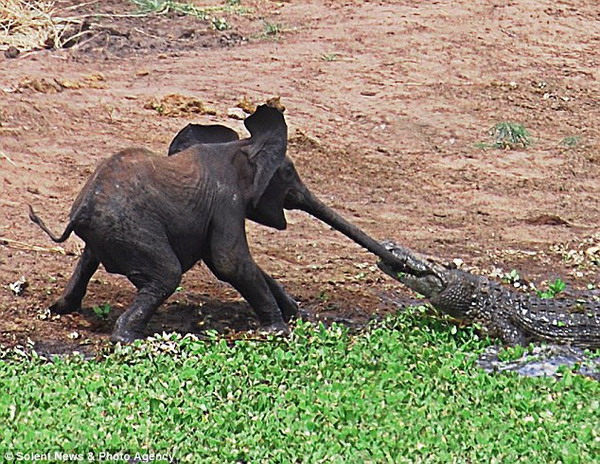 Predator-Prey
There are many insects with camouflage to protect themselves
Predator-Prey
Why is it important to have a predator in a population? 
What do you think would happen if there were no predators? 
Do you believe that prey having predators is a good or bad thing?
Interaction
Two species can adapt to interact with one another

For example, the clown fish and anemone
Interaction
And the honeycreeper and the lobelia
The honey creepers beak fits perfectly in the tube to get nectar
And the honeycreeper gets the pollen on his head and pollinates other lobelias
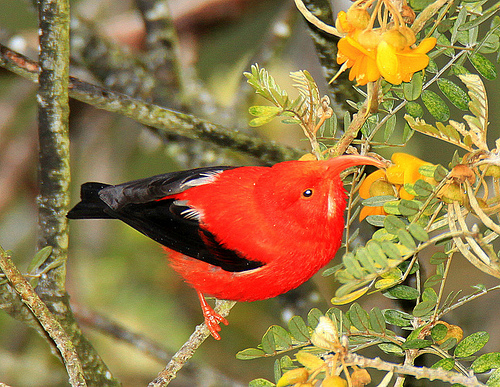 Drawing Prompt
Take some time to analyze and think about the environment created inside of a refrigerator. 
Temperature
Darkness
Obtaining food 
Predator/Prey
On a blank sheet of paper, make a drawing of an organism and what adaptations would be needed to survive, thrive and reproduce in the environment of a refrigerator.
Natural Selection
Charles Darwin was the first to see Natural Selection on the Galapagos Islands
Natural Selection
Natural Selection = the process by which individuals that are better adapted to their environment, survive and reproduce.

There are 4 steps to Natural Selection
Overproduction
Genetic Variation
Struggle to Survive
Successful Reproduction
Overproduction
More offspring born than will become adult.
Genetic Variation
Individuals are different. The stronger may survive and weaker will not.
Struggle to Survive
May not be enough food.
May be killed by predator. 
May not find a mate.
Successful Reproduction
Key to Natural Selection.
Only those with adaptations to survive will reproduce.
Natural Selection
For example, the Sea Turtle

The turtle struggles onto shore in order to lay eggs
They then dig a hole, it can take them an entire day just to get on the beach and dig a hole
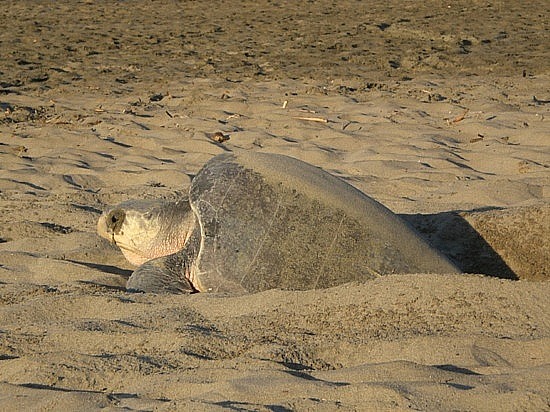 They then lay their eggs, which can again take an entire day or night
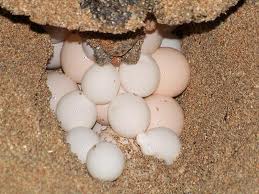 They leave those eggs and go back to the ocean, hoping their eggs make it to the point of                                                      hatching
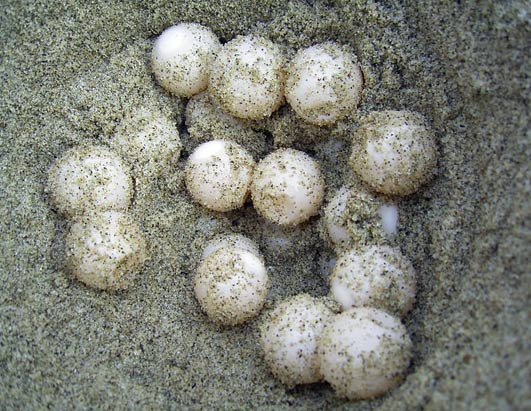 Once the eggs that are left hatch, the babies have to make it to the ocean
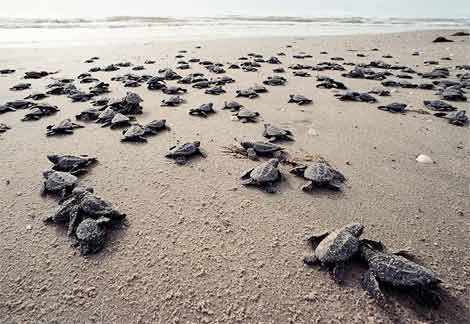 Then, they have to find food and camouflage to survive so that they can one day reproduce
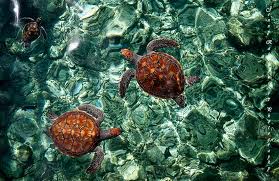 Genetic Bottleneck
When a population is reduced to a few members, and the number of characteristics in the population decreases.
Genetic Bottleneck
Insecticide Resistance
When certain insects in a population are resistant to insecticide. This means the bug spray does not kill them.